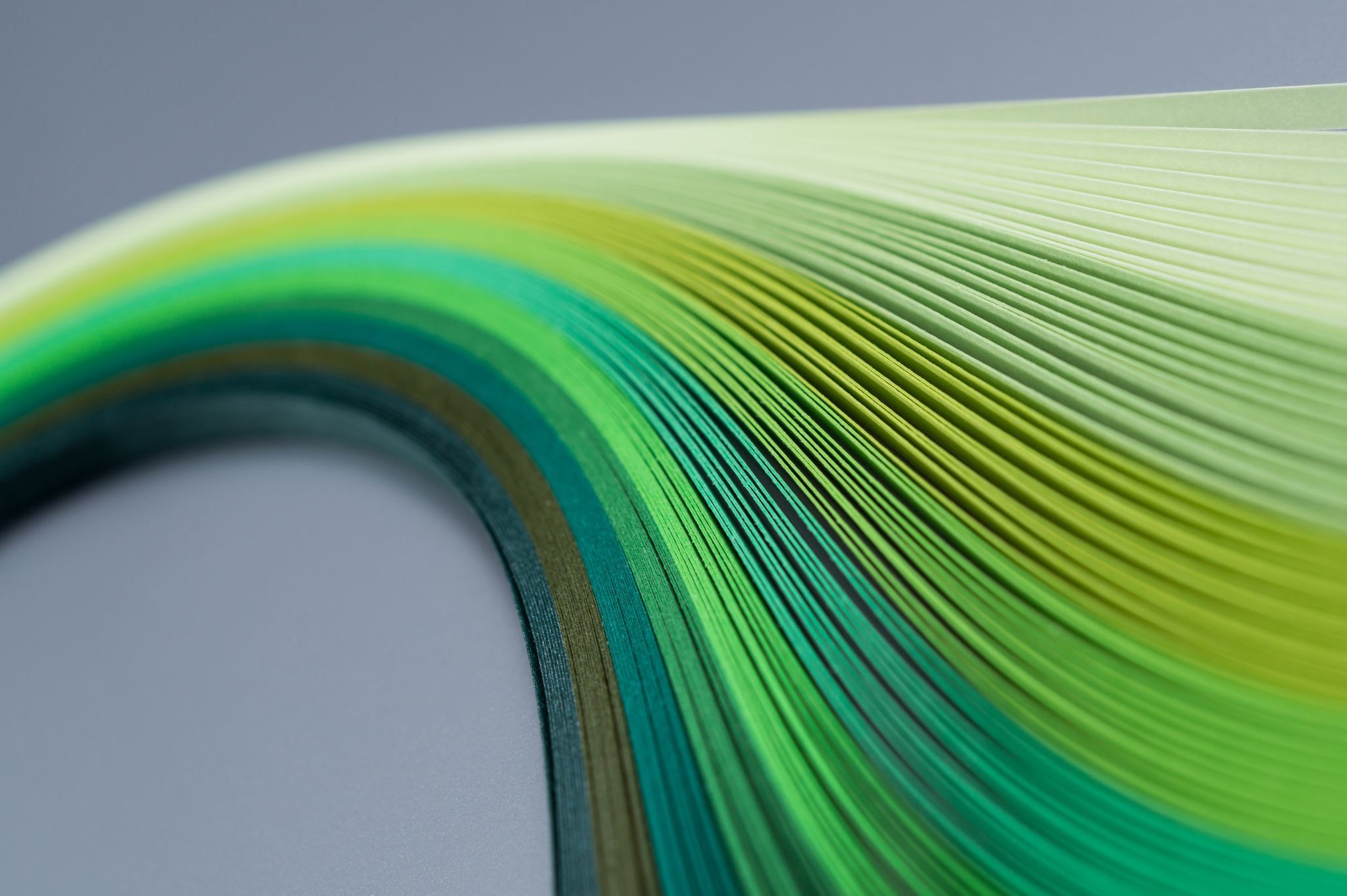 Information Theory: An Application
To analyze information transmitted, we ask a series of Yes/No questions
How can we use this formalism to anticipate an event like an earthquake?
Related: Is there information contained in earthquake records?
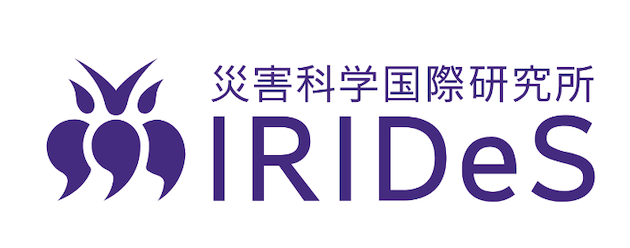 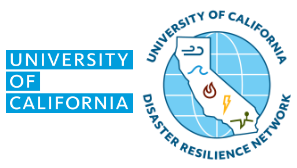 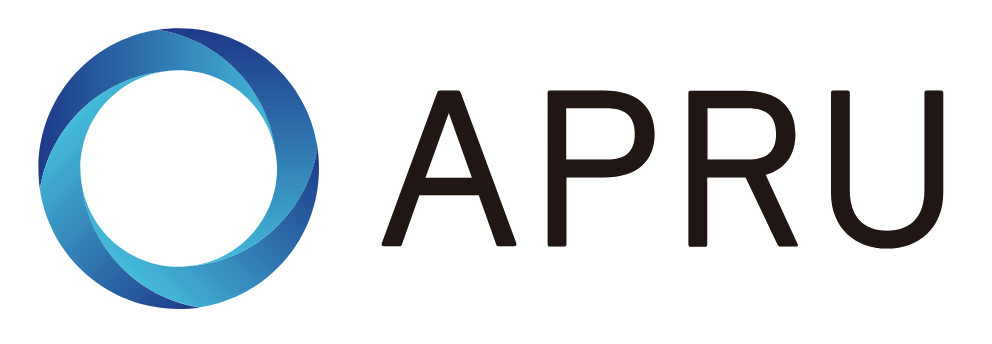 Anticipating Earthquakeswith AI-Enhanced Machine Learning: Earthquake Research at the University of California
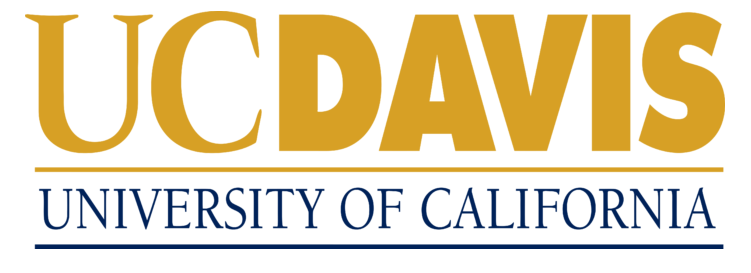 Collaborators:
Geoffrey Fox
James Crutchfield
Andrea Donnellan
Lisa Grant
Cristián Siegal
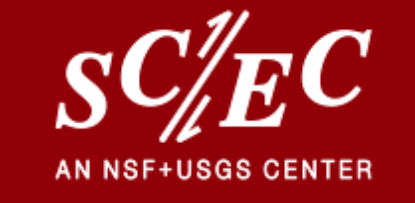 John Rundle
University of California, Davis
Credits:
Wikipedia
US Geological Survey
NASA
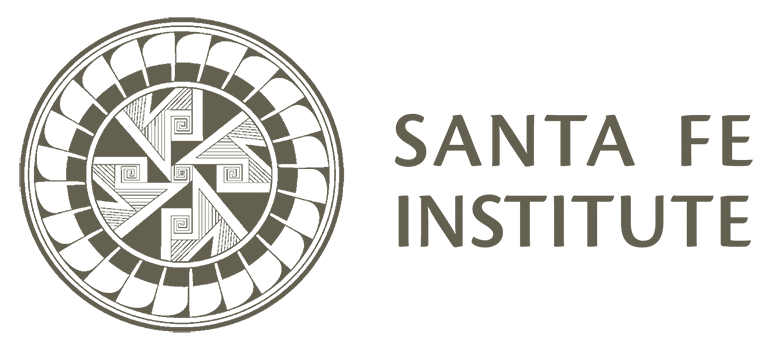 Recent Papers(For code availability, see sections in the papers below on “Open Research”)
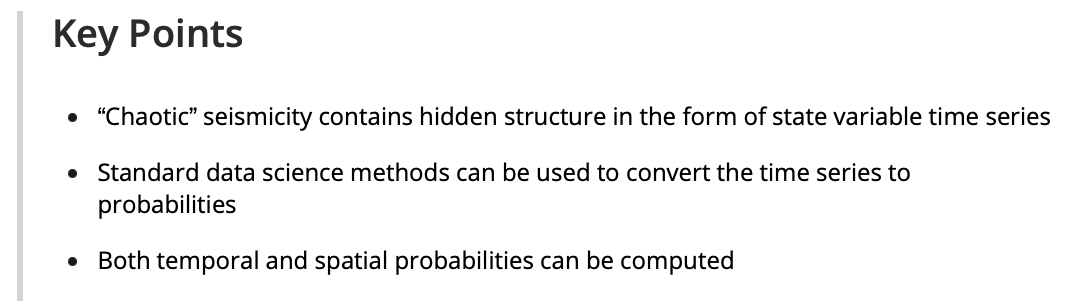 https://agupubs.onlinelibrary.wiley.com/doi/full/10.1029/2022EA002521
https://agupubs.onlinelibrary.wiley.com/doi/full/10.1029/2022EA002343
The Earthquake Cycle: Elastic Rebound on a FaultReport of the 1906 Earthquake Investigation (1910)
Earthquake forecasting and prediction would be easy if we could observe the buildup of tectonic stress…

But we can’t !!!!
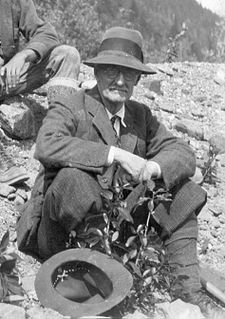 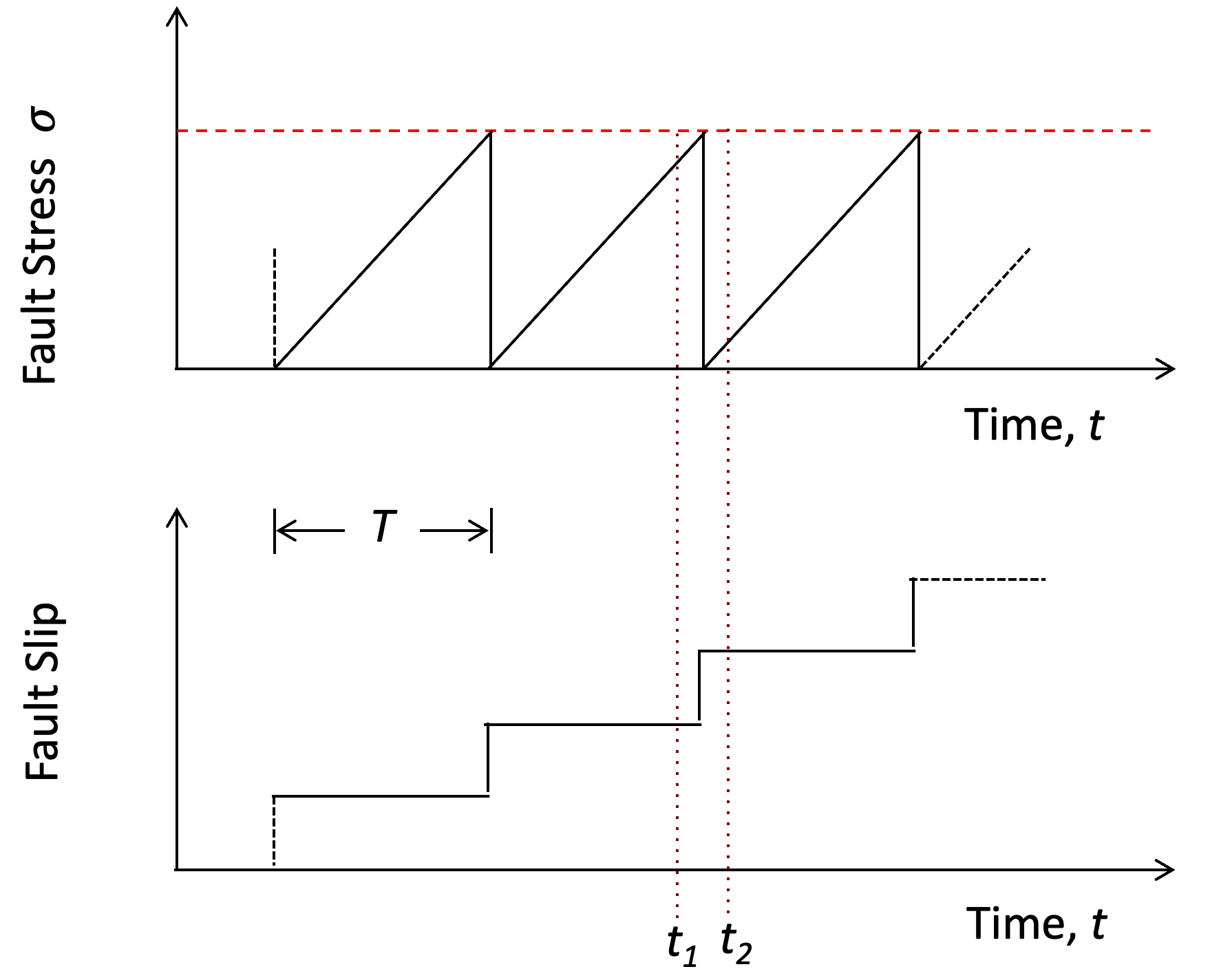 What we would like is some observable that increases following the last large earthquake towards the occurrence of the next large earthquake, and some threshold value that tells us when the next earthquake is imminent!
Harry Fielding Reid (1859-1944)
NowcastingThe estimation of the state of a system in the recent past, currently, and the near future
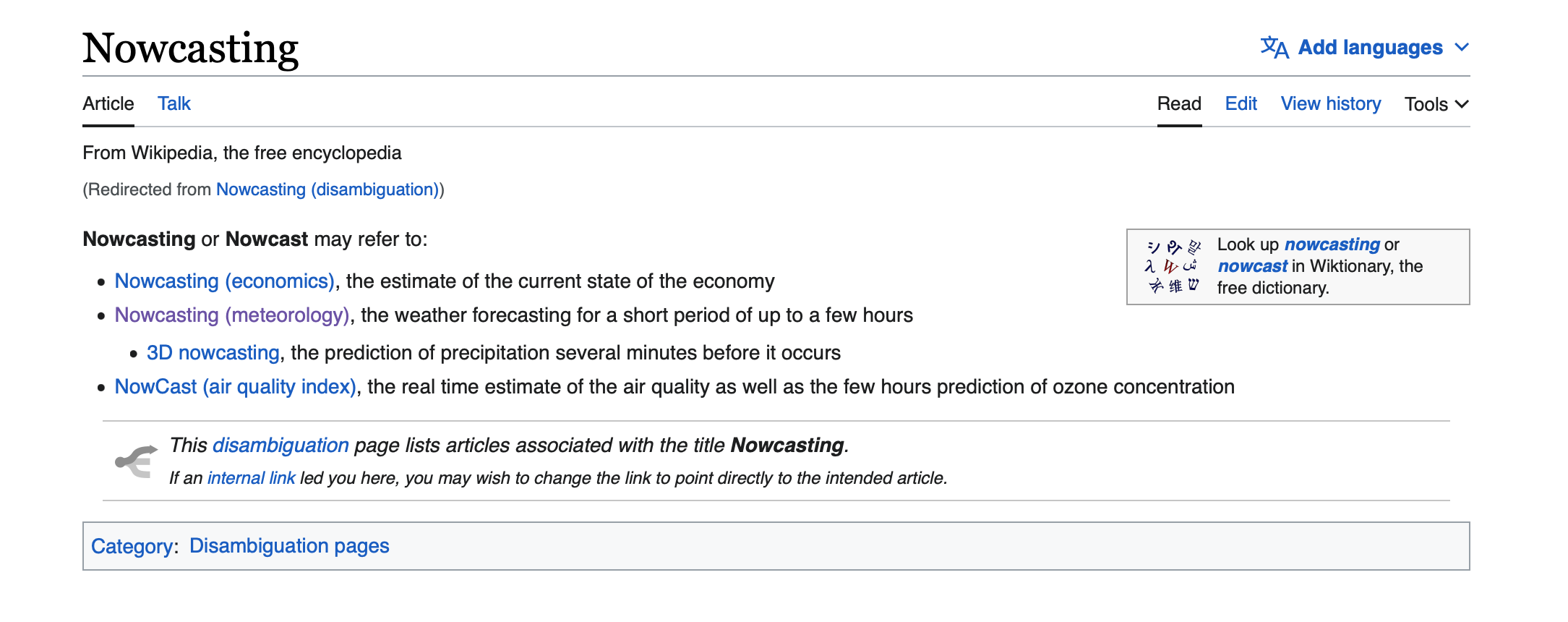 https://en.wikipedia.org/wiki/Nowcasting
Nowcasting Earthquakes
We use space-time patterns of small earthquakes
 to nowcast large earthquakes
Nowcasting in Continuous Time with Machine Learning
Nowcasting in Continuous Time with Generative AI
Terminology
“Prediction” 
vs. 
“Forecasting”
vs. 
“Nowcasting”
But…What is a Nowcast??
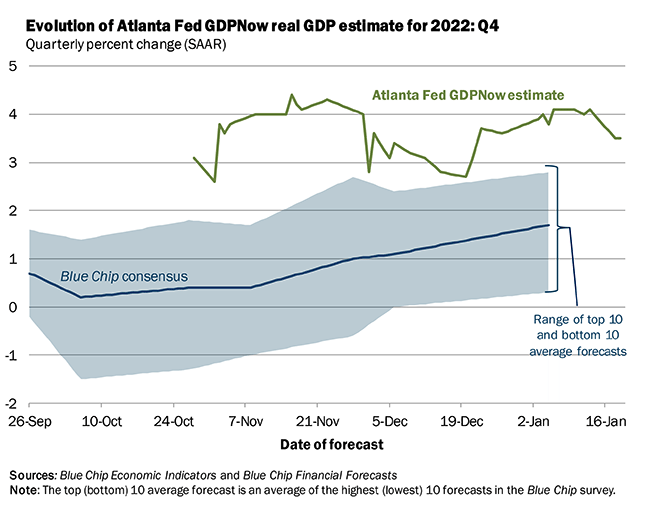 This is what the Federal Reserve does to track the GDP of the US in real time using proxy variables
Beyond PoissonContinuous Time Nowcasting for Earthquake Hazard AnalysisRequirements
JBR et al., 2021a,b,c; 2022a,b
Basic Method for Earthquake Nowcasting
JBR et al., Earth and Space Science (2022); Code Available under “Open Research
 https://doi.org/10.1029/2022EA002343

JBR et al., Earth and Space Science, in Press (2023); Code Available under “Open Research
Seismicity in California 1970-Present, M>3.5
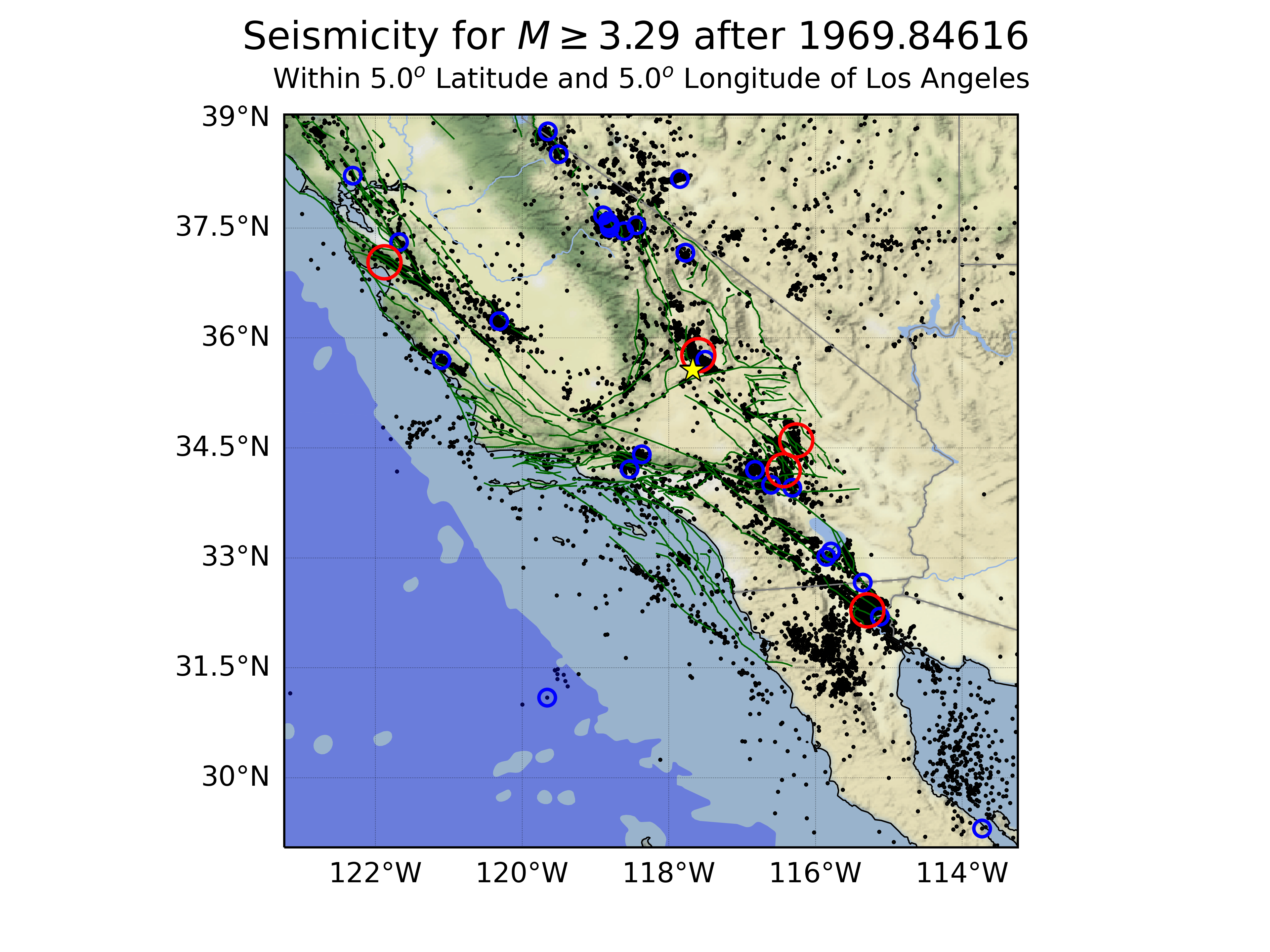 Major Earthquakes M>6.9

Loma Prieta, 1989, M=6.9
Landers, 1992, M=7.3
Hector Mine, 1999, M=7.1
El Mayor Cucupah, 2010, M=7.2
Ridgecrest, 2019, M=7.1
Machine learning is used in a new research method to compute large earthquake potential for the following 3 years, beginning in 1970
Earthquake Nowcast: Data
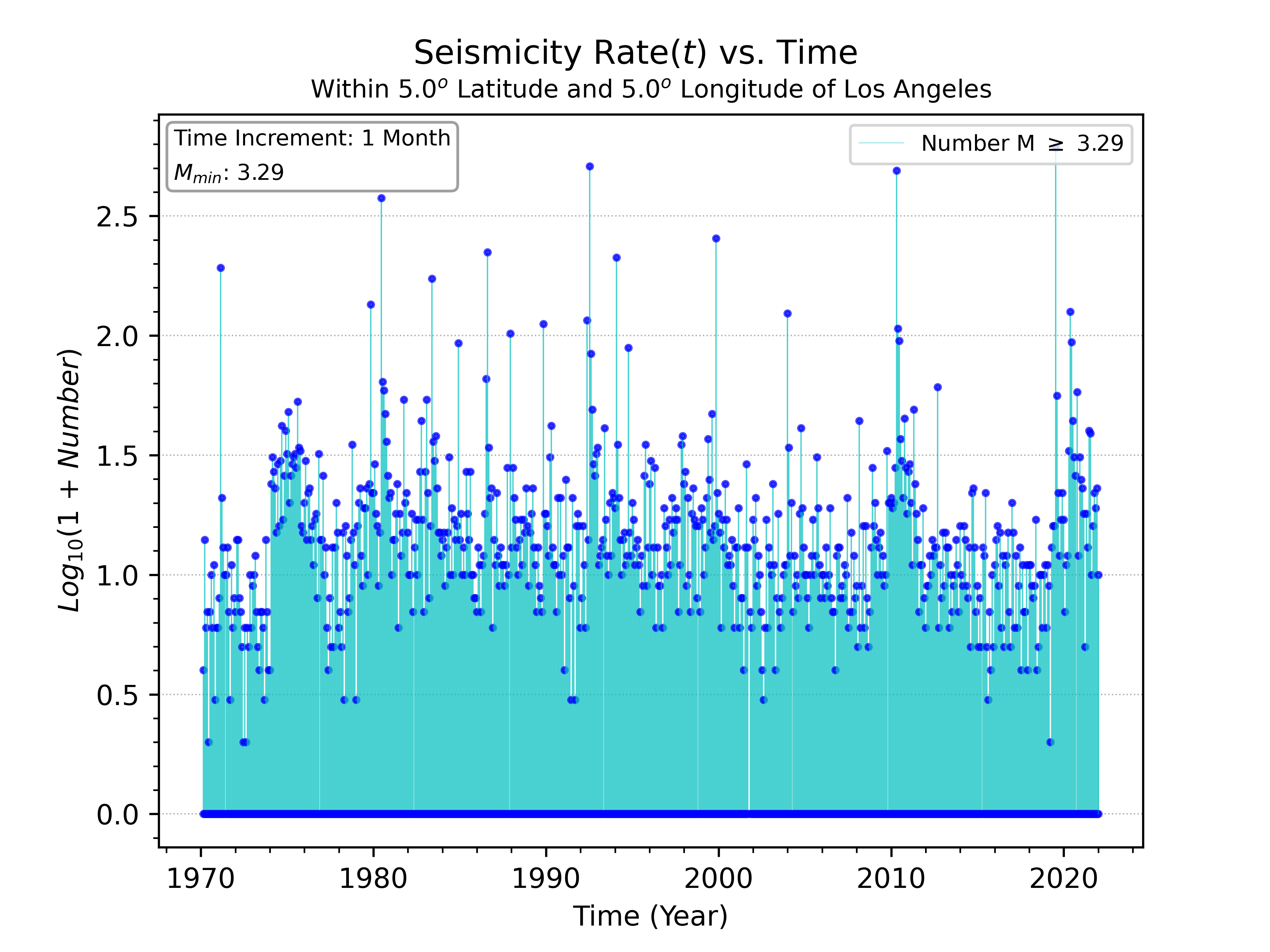 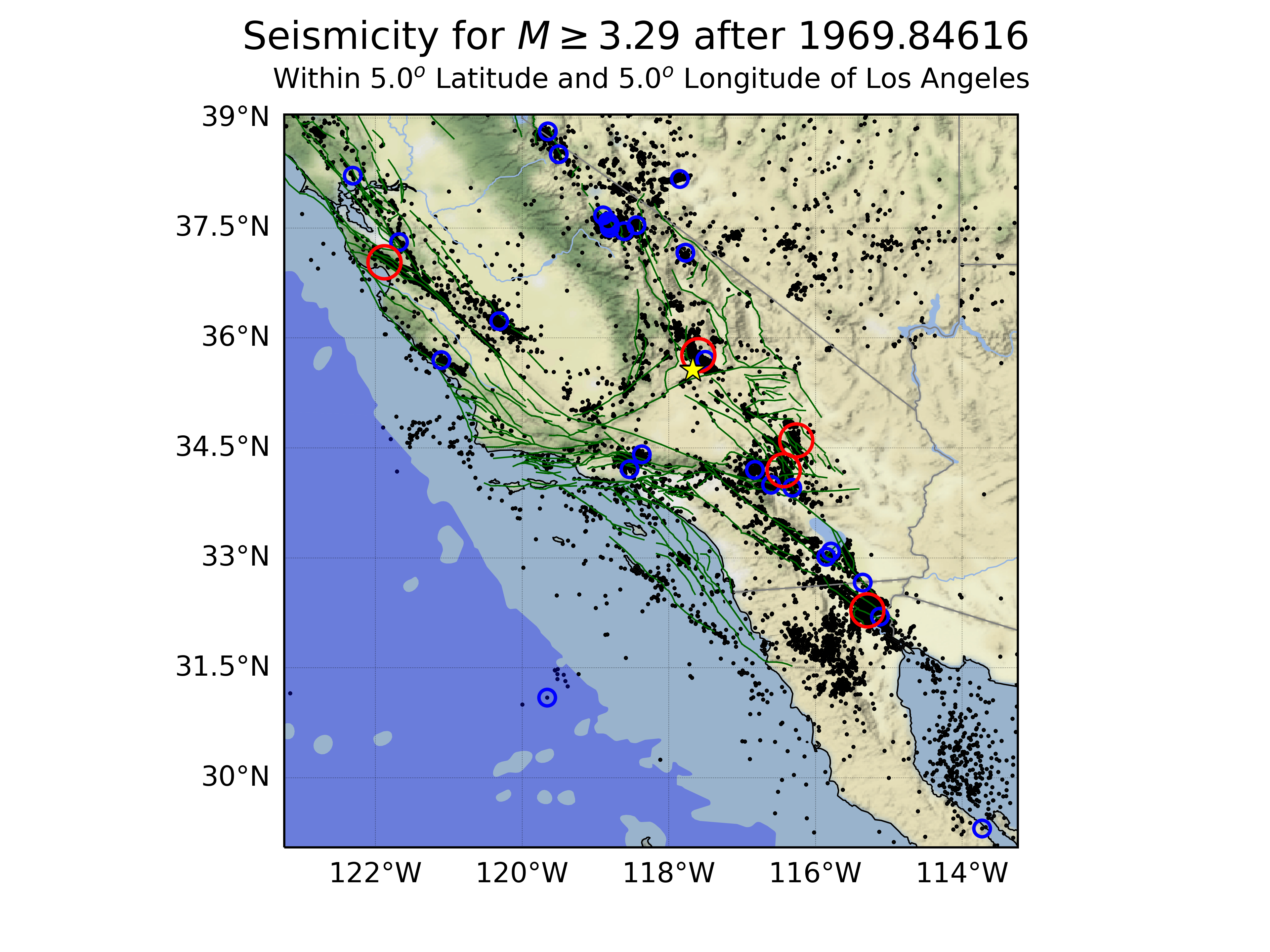 Red circles: M>7
Blue circles: M>6
Black dots: M>3.29
https://doi.org/10.1029/2022EA002343
Monthly Seismicity Rate
Exponential Moving Average (EMA)https://en.wikipedia.org/wiki/Moving_average
Applying EMA to Monthly Seismicity Timeseries
N= 36 is optimal
(Explained in the following)
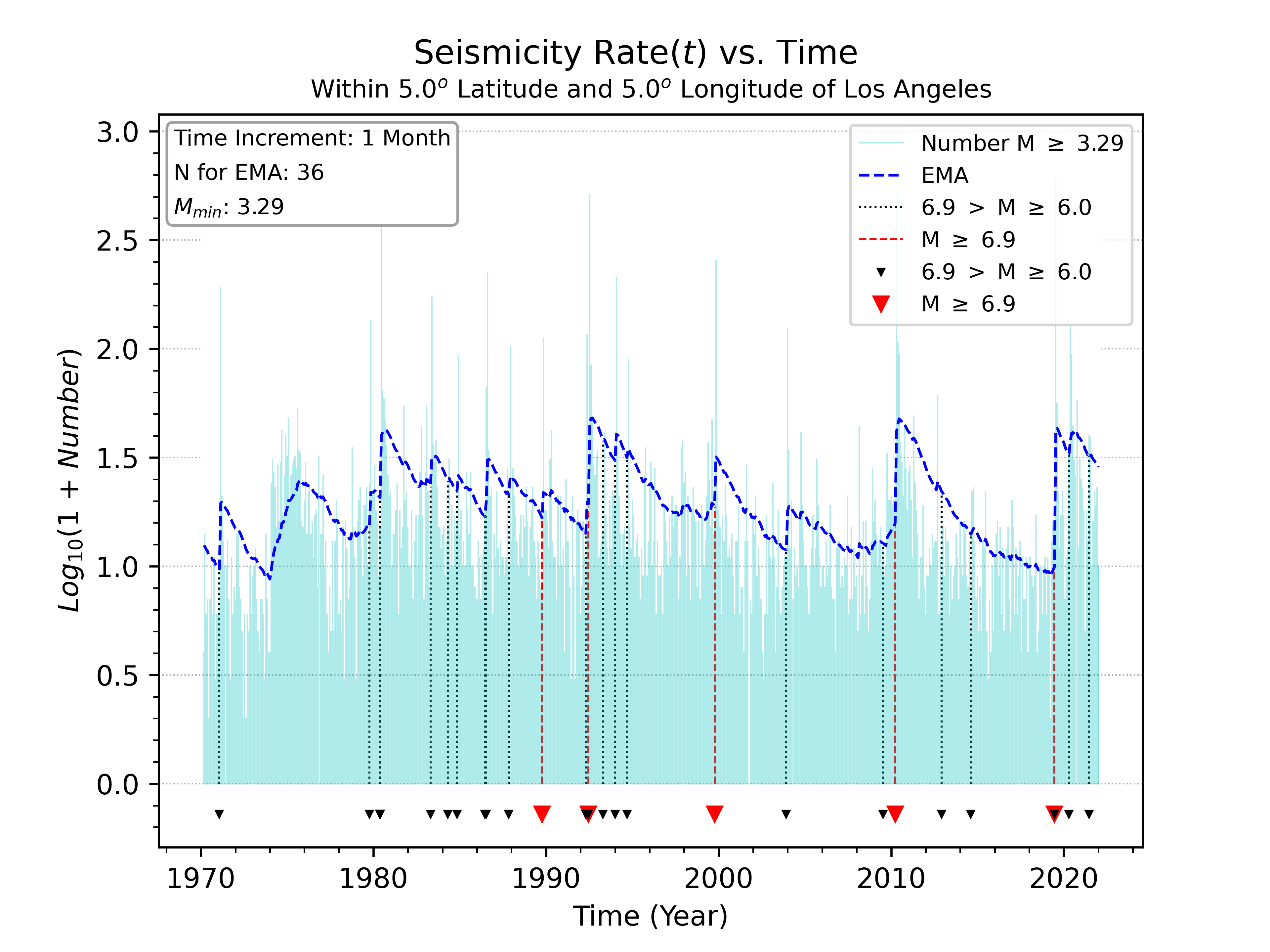 Prior to the large earthquakes, we see relative quiescence in the Exponential Moving Average (EMA) curve

Notice that the EMA curve resembles an inverted version of the earthquake cycle
Activation
Quiescence
Building the Nowcast Timeseries
Earthquake Potential State vs. Time
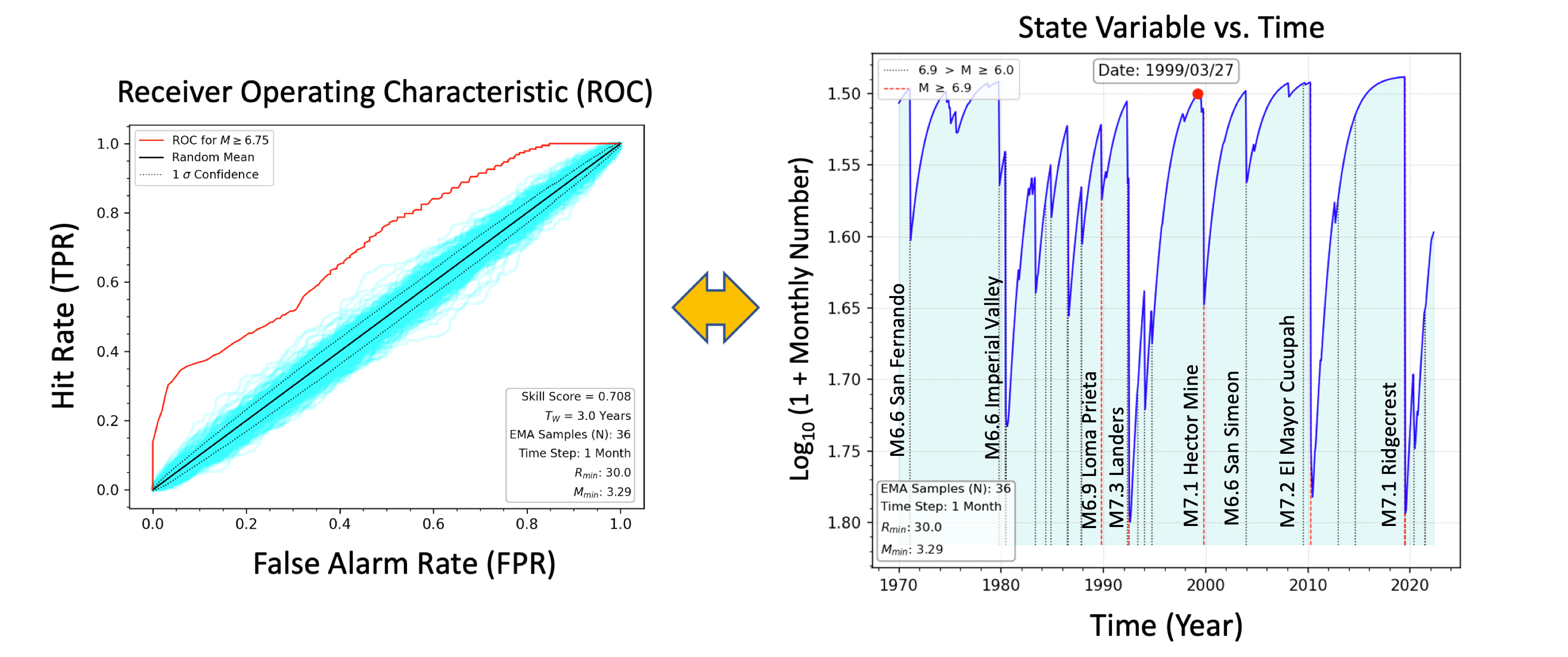 Quiescence
Optimized EMA flipped upside down
Activation
M6.6 Superstition Hills
M6.7 Northridge
The EPS timeseries is a proxy for the regional stress accumulation and release
Forward Time Window Tw
Forward Time Window Tw
Temporal ROC and Decision Thresholds
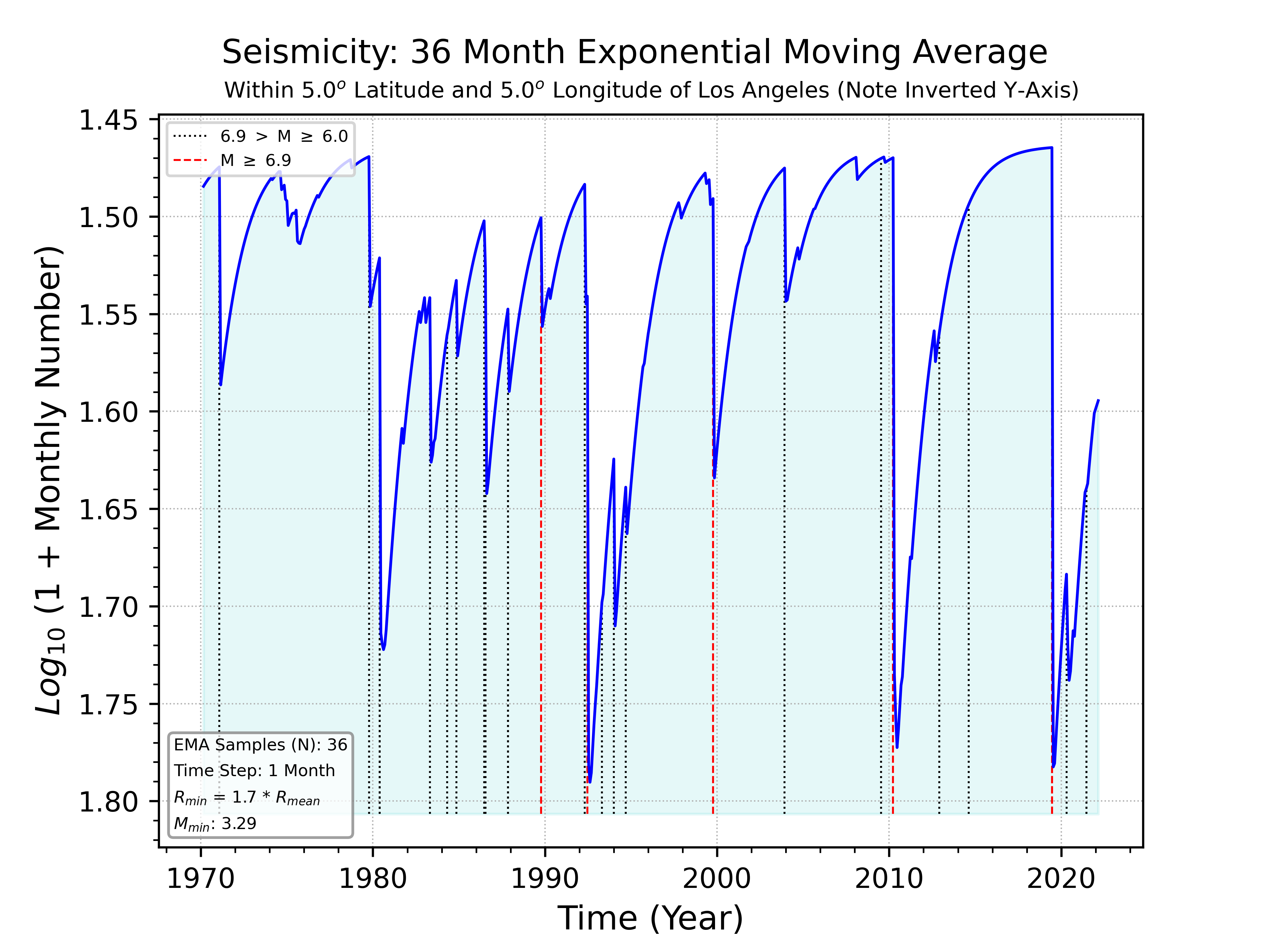 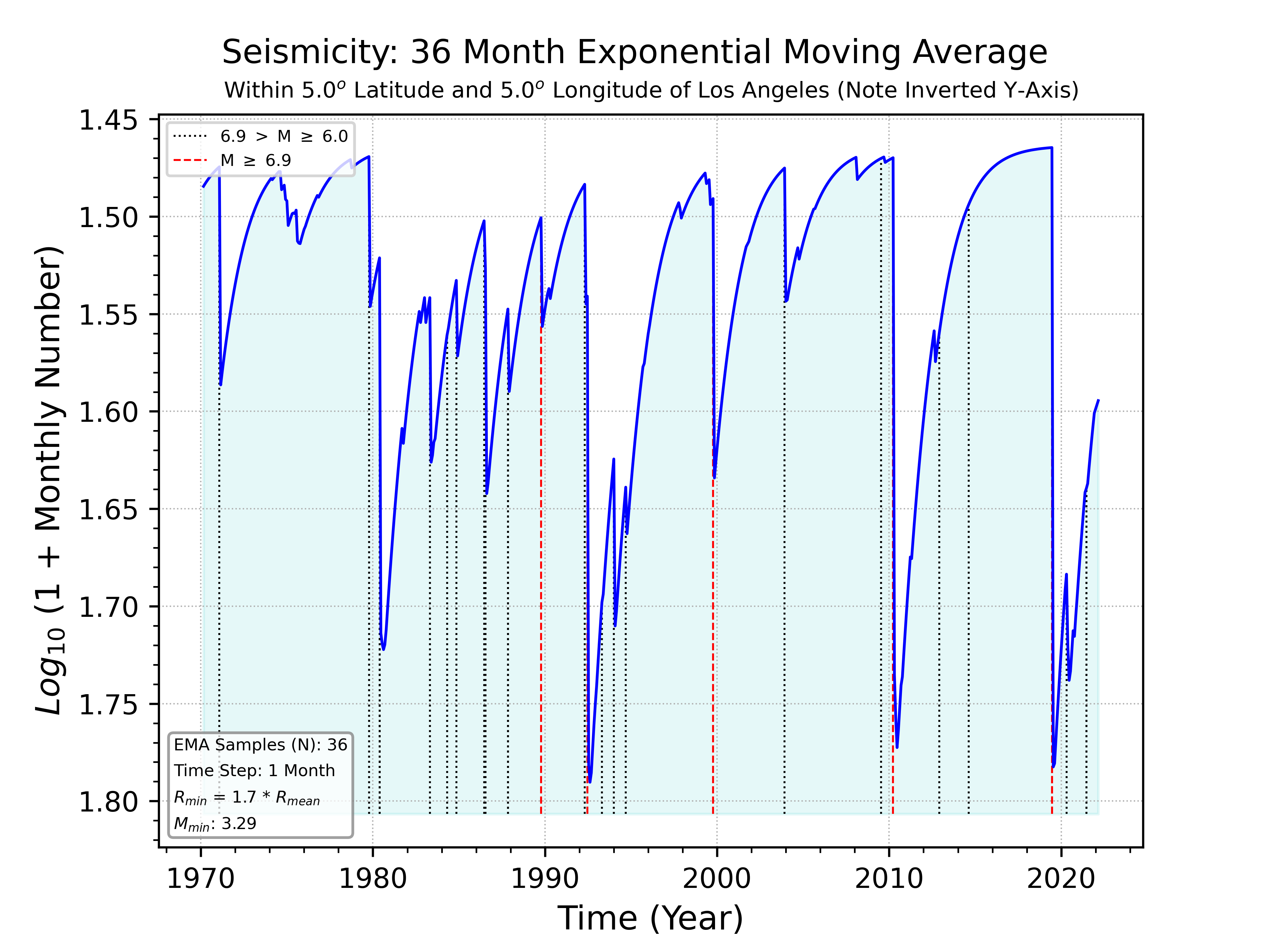 With a chosen decision threshold DT, sweep over all times and compute TP(DT), FP(DT), FN(DT), TN(DT), then populate the confusion matrix or contingency table.  
For each threshold value we construct a contingency table or confusion matrix as below
Above Decision Threshold
Above Decision Threshold
Below Decision Threshold
Below Decision Threshold
Time series point is below decision threshold:
If large earthquake does occur within TW, False Negative (FN)
If large earthquake does not occur within TW, True Negative (TN)
Time series point is at or above decision threshold:
If large earthquake does occur within TW, True Positive (TP)
If large earthquake does not occur within TW, False Positive (FP)
Here we use TW = 3 years, with 500 threshold values
Forward Time Window Tw
Forward Time Window Tw
Temporal ROC and Decision Thresholds
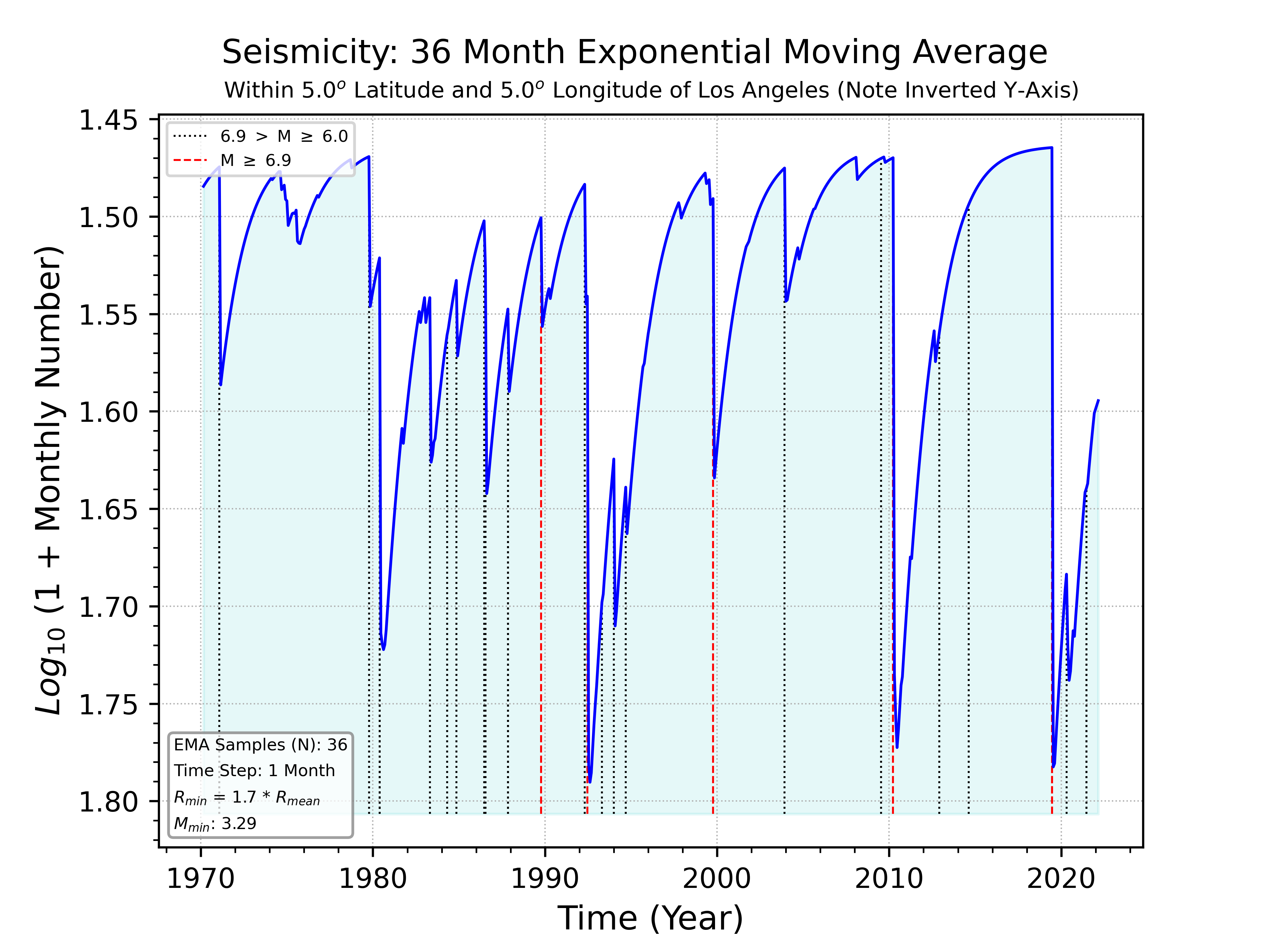 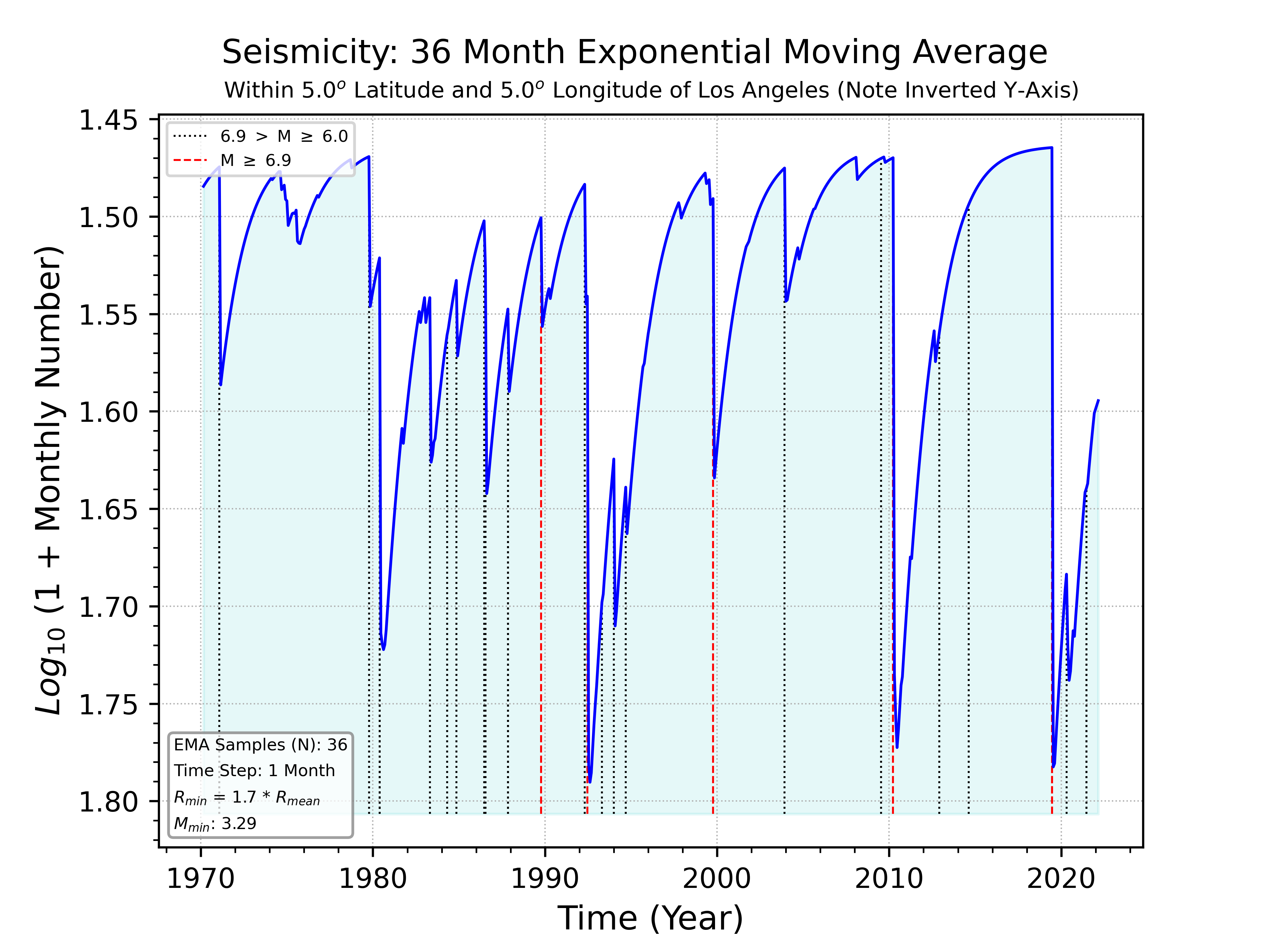 Above Decision Threshold
Above Decision Threshold
Below Decision Threshold
Below Decision Threshold
Time series point is below decision threshold:
If large earthquake does occur within TW, False Negative (FN)
If large earthquake does not occur within TW, True Negative (TN)
Time series point is at or above decision threshold:
If large earthquake does occur within TW, True Positive (TP)
If large earthquake does not occur within TW, False Positive (FP)
Here we use TW = 3 years, with 500 threshold values
Optimize Nowcast “Skill” with a Receiver Operating Characteristic (ROC)(Invented by the British in WWII for the analysis of radar returns)
Skill is the area under the ROC curve
Area under ROC curve is skill score
= 0.708 here
For us, skill is the measure of how well a  detection method can distinguish between a ”true signal” and a “false signal” for an  M > 6.75 earthquake to occur during the following TW = 3 years
Every point on the ROC curve represents a particular value of a Decision Threshold
True signal can be either a True Positive (TP) or a True Negative (TN)
False signal can be either a False Positive (FP) or a False Negative (FN)
The area under the diagonal “No Skill” line = 0.5
A skill value of 0.7 or better, or a value of 0.3 or less, is considered to be significant skill
No Skill ROC Curve
(Diagonal Line)
200 random ROC curves from 200 random time series (bootstrap method)
2.  Nowcasting Earthquakes in Continuous Time
with Machine Learning
Supervised Learning
Optimization
(Skill Tradeoff Diagram)
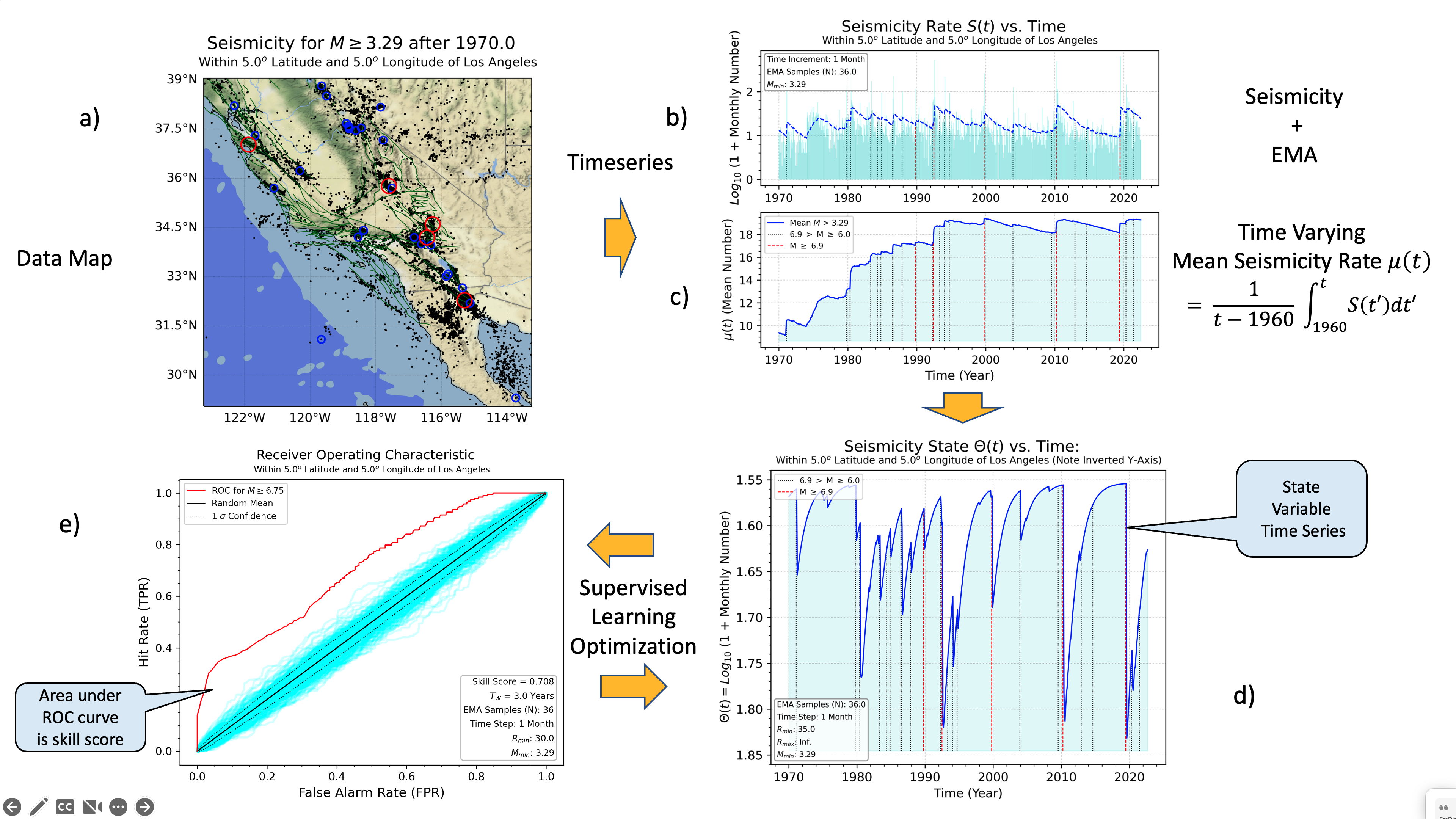 Activation
Seisimicity +
EMA
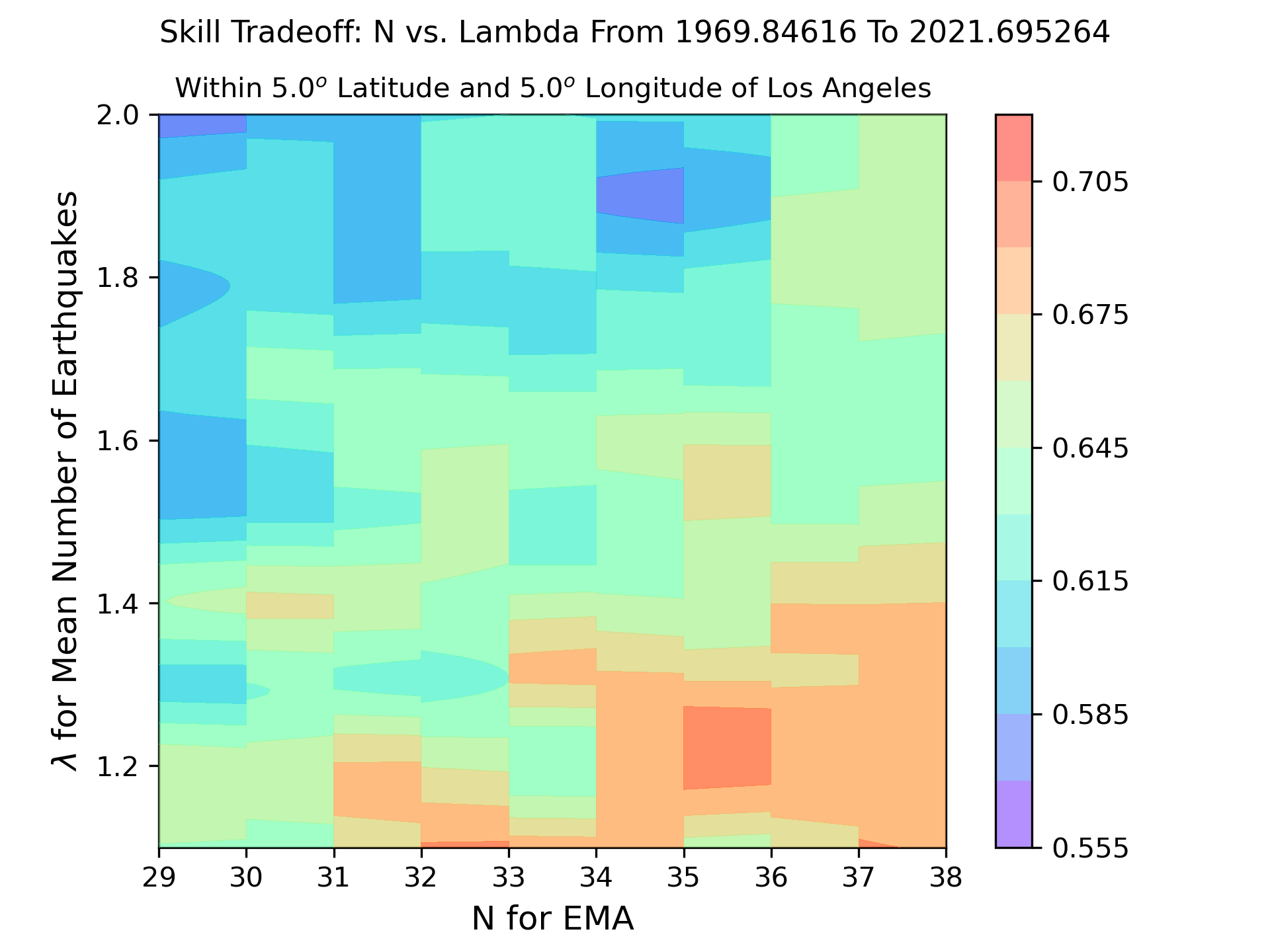 Quiescence
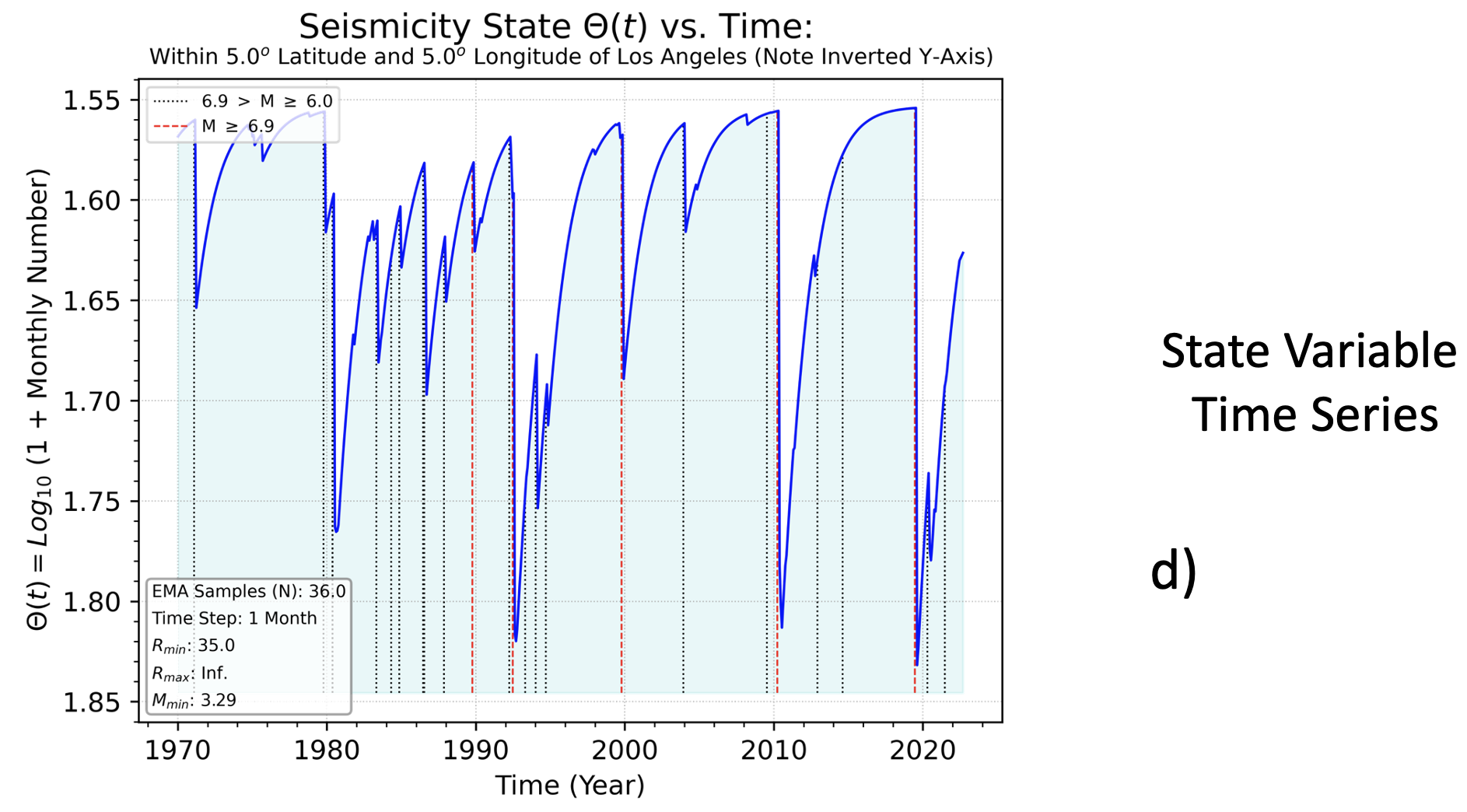 Quiescence
Activation
State variable time series represents the optimized, inverted, filtered small earthquake seismicity rate which we call the Earthquake Potential State
2.  Nowcasting with Machine Learning: Movie
Contours represent the expected Intensity of earthquake activity during next TW = 3 years
Red Dot: Current State
“Current” Date
Chance of a M>6.75 earthquake during next TW = 3 years
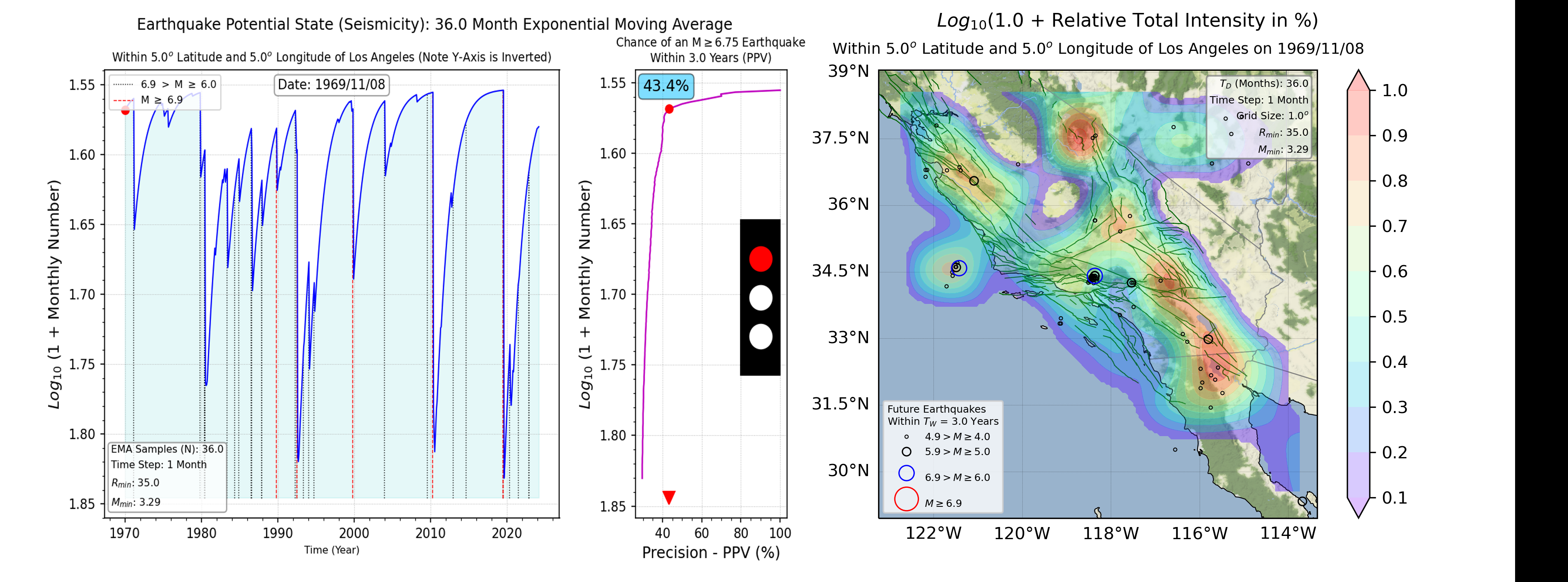 Line: Earthquake Potential State from 1970-present
Seismic Traffic Light alert for hazard communication
Earthquake Potential State
Earthquake Potential State
Largest earthquakes are shown as dashed lines
Red: M>7
  Black: 7>M>6
Future earthquakes that occur during next TW = 3 years are shown as circles
Model is developed with supervised machine learning using
the Receiver Operating Characteristic to optimize the nowcast probability
2.  Nowcasting with Machine Learning: Movie
Earthquake Potential State
Earthquake Potential State
Time (Years)
M7 Probability for Next 3 Years (%)
Contours: Likely Locations in Next 3 Years.  Circles: Actual Locations
Generative Seismicity Models
The Epidemic-Type Aftershock Sequence
Model for Training Transformers
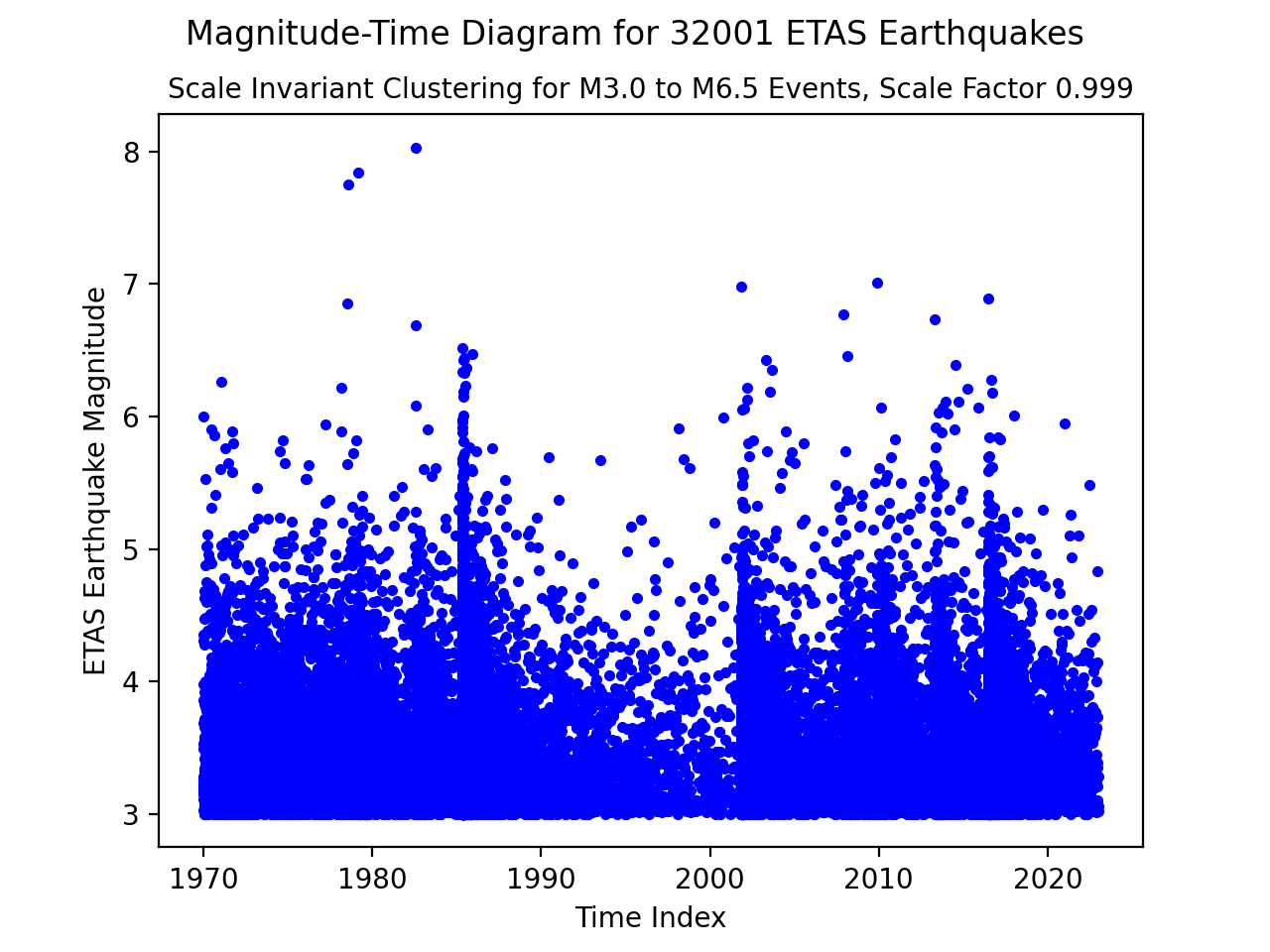 Magnitude vs. Time
ETAS Statistics
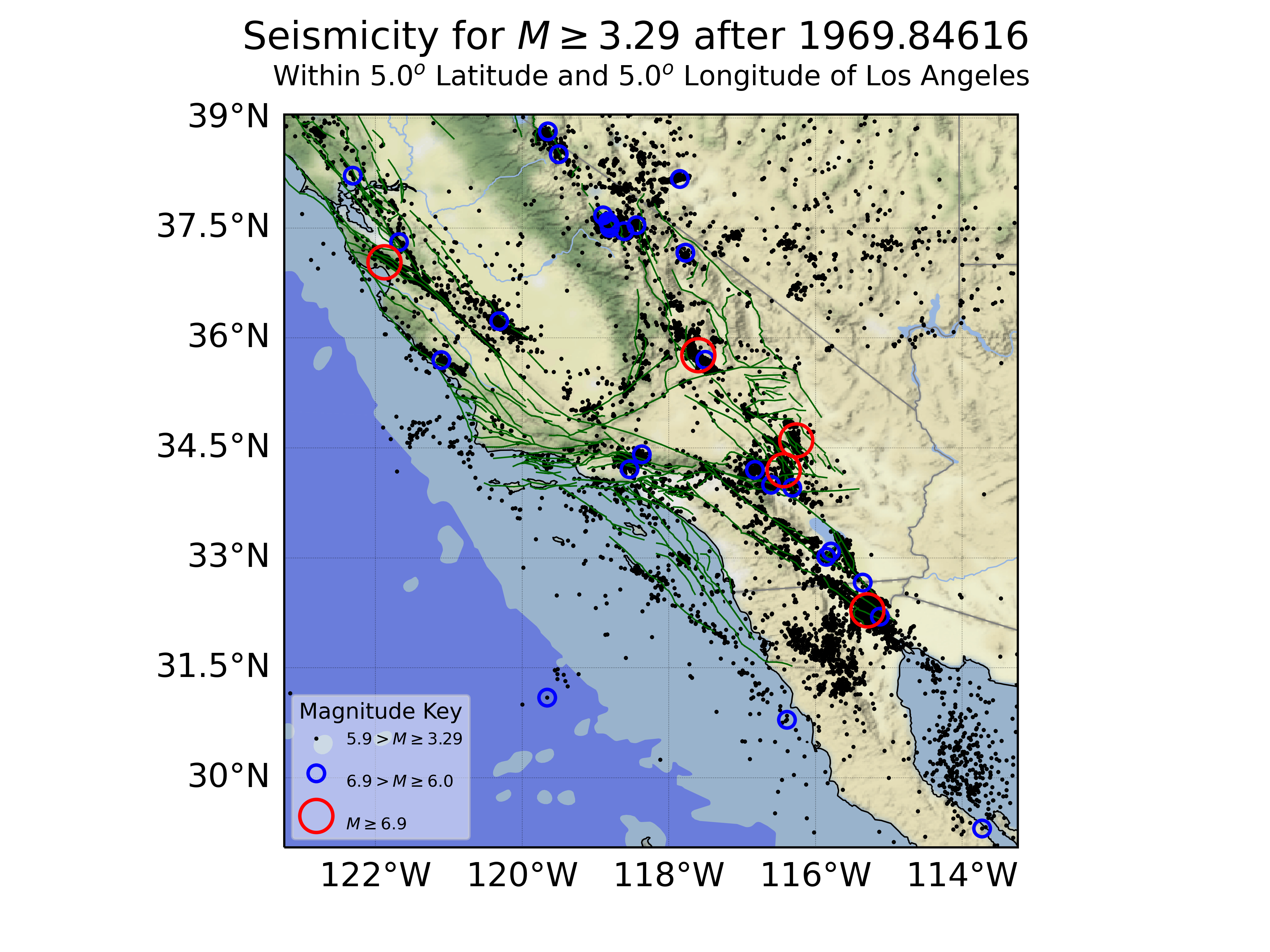 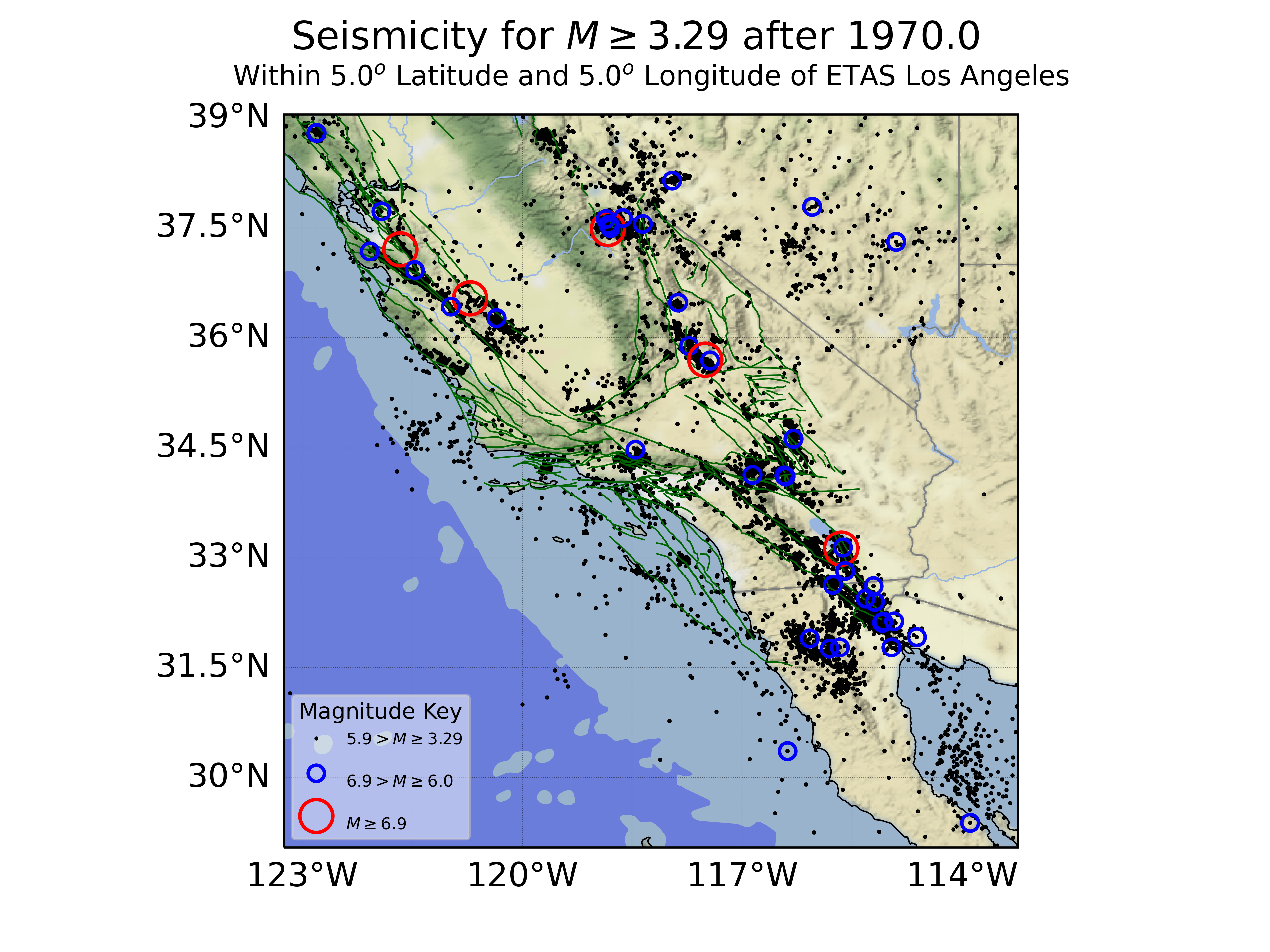 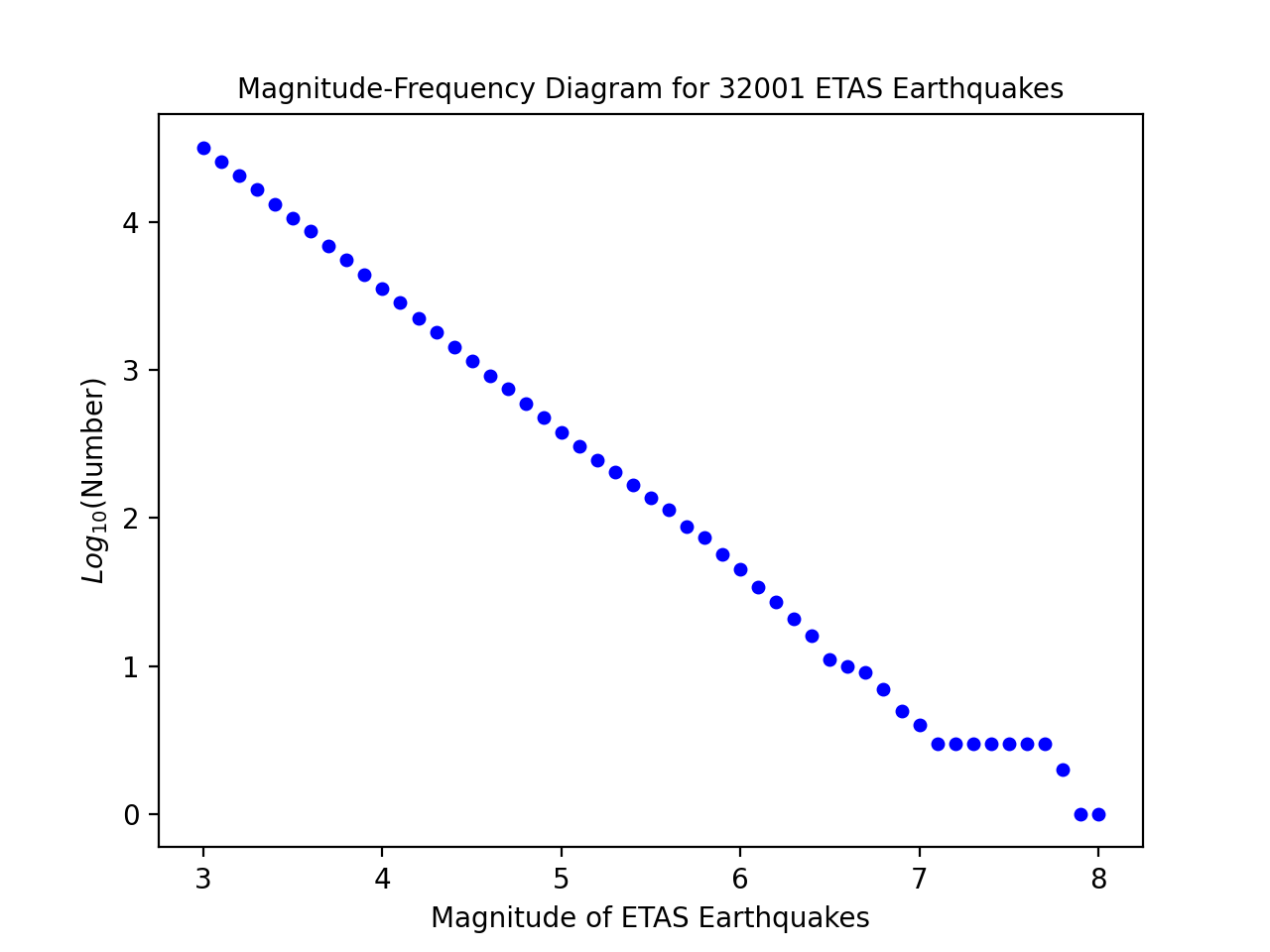 2.3"
2.3"
Magnitude-Frequency
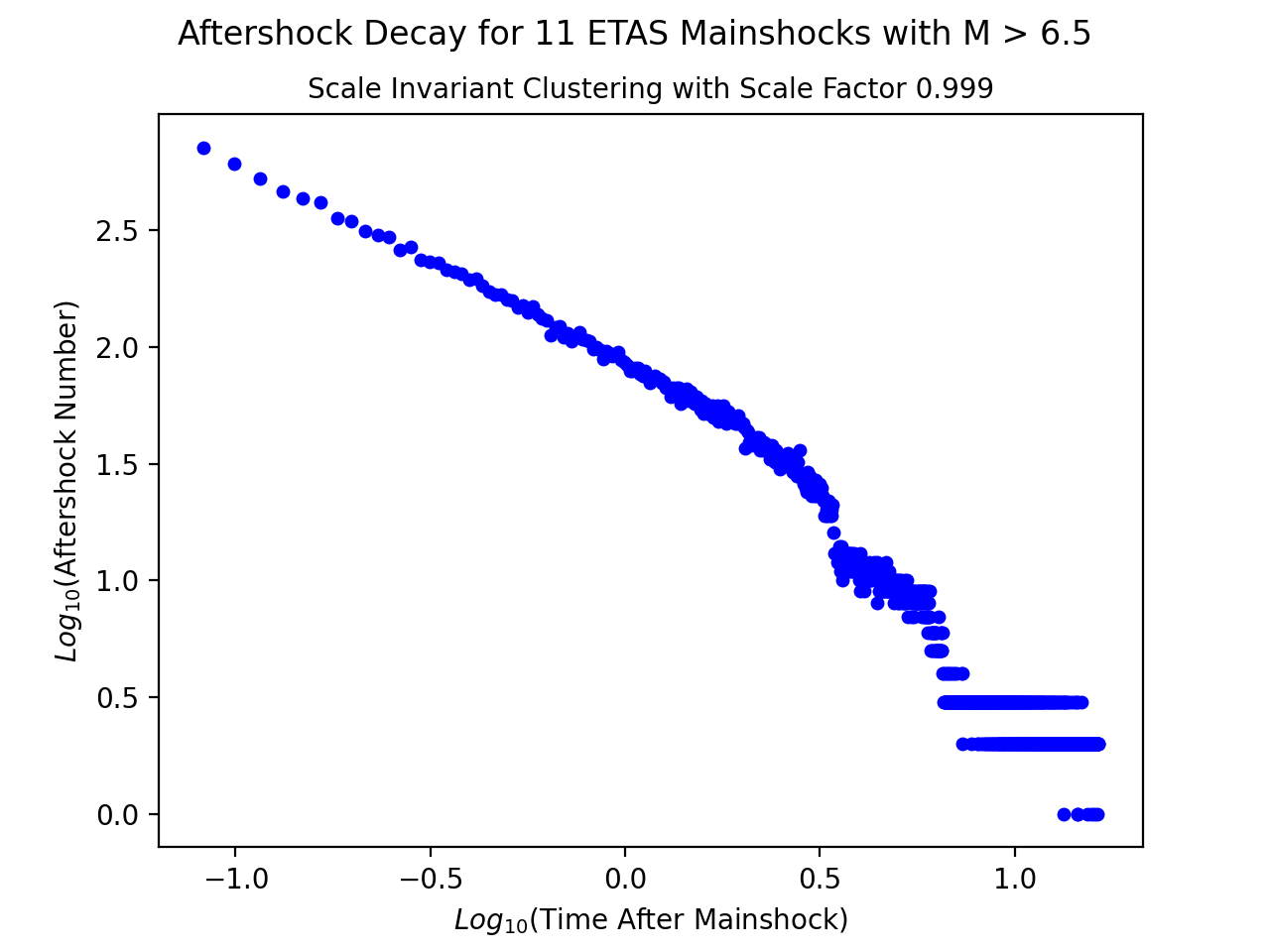 Observed California Seismicity
A Generative ETAS Seismicity Simulation
Omori Decay
Number vs. Time
ETAS:  Y. Ogata (1988) https://www.tandfonline.com/doi/abs/10.1080/01621459.1988.10478560
Building Nowcast Curves for ETAS ModelsUses the Same Procedure as Observed Data
Observed California Data
ETAS California Data
3. QuakeGPT: An Earthquake Generative Pretrained Transformer
Example of an ETAS simulation movie
1. Build a generative ETAS earthquake simulation.  
2. Pretrain the Transformer model on a large ETAS dataset
3. Apply the trained model to data to be nowcasted (predicted).
Earthquake Potential State
Earthquake Potential State
3.  Nowcasting Earthquakes in Continuous Time with Generative AI: “QuakeGPT”
Steps:
The Generative Model:  Epidemic Type Aftershock Seismicity (ETAS)
A “physically informed” statistical model of earthquake occurrence
ETAS model obeys the observed statistical laws of earthquakes
Additional physical processes are introduced (e.g., spatial-temporal triggering)
Use Deep Learning Model with Self-Attention for Time Series Prediction: Science Transformers (Vaswani et al., 2017)
Train the Model on Many Years of ETAS Data
Apply the Trained Model to Independent ETAS Validation/Test Data
Predict the Time Series Beyond the Validation/Test Data
Fit the ETAS Model to Observed Data, for Example, California
Apply the Trained Model to the Observed (e.g., California) Data
Feasibility Study Shown in the Following
Time Series Forecasting with Transformers
Time Series Input
Encoder: N Layers each with M Self-Attention Heads
Encoder: The Transformer model uses multiple encoder layers, each consisting of self-attention and feed-forward neural networks. These layers process the input sequence and capture the temporal dependencies between the data points.

Positional Encoding: Before passing the data through the encoder layers, positional encoding is added to the input sequence. It provides information about the order of the data points, as the Transformer model does not have an inherent notion of sequence order.

Global Average Pooling: After the encoder layers, global average pooling is applied to aggregate the information from all encoded data points into a fixed-size representation.

Decoder Linear Layer (Output): A linear layer is applied to the pooled representation to map it to the output dimension.

Predictions: The output of the linear layer represents the predictions made by the Transformer model for the next data point in the time series.
Position Encoding
Encoder: Feed-Forward Layers
Global Average Pooling
Decoder Linear Layer (Output)
Predictions
Training the Model
Preparing for Predicting Beyond Test Data
A Generative AI Model for Earthquake Nowcasting
Transformer model uses 2021 years  of ETAS data for training
Trained model applied to 53 years of independent data for model testing and validation
Scaled Nowcast: Earthquake Potential State
Transformer Model
Input Dimension: 36 (months)
Output Dimension: 1 (month)
Hidden Dimension: 32 (Neurons/Layer)
Number of Encoder/Decoder Layers: 2
Number of Self-Attention Heads: 4
Dropout: 0.2
Learning Rate: 0.001
Model Size: 170KB
Trained Model
Predicting Beyond Test Data, A Feasibility Study
A Generative AI Model for Earthquake Nowcasting
Transformer model uses 2021 years  of ETAS data for training
Trained model was applied to 53 years of independent data for model testing and validation
Prediction was then made for 100 months after the end of the nowcast data curve
Scaled Nowcast: Earthquake Potential State
Transformer Model
Input Dimension: 36 (months)
Output Dimension: 1 (month)
Hidden Dimension: 32 (Neurons/Layer)
Number of Encoder/Decoder Layers: 2
Number of Self-Attention Heads: 4
Dropout: 0.2
Learning Rate: 0.001
Model Size: 170KB